OFICINA JURIDICA
BOLETIN TUTELAS JULIO 2021
BOLETIN DE TUTELAS JULIO 2021
La Sentencia de la Corte Constitucional T-020 del 27 de Enero de 2014, indica:

“(…) La publicidad de las sentencias cumple importantes fines constitucionales relacionados con propósitos de pedagogía, información y control social, a través de los cuales se permite el estudio de la manera como los jueces deciden sus causas o han decidido causas pretéritas. Por lo demás, como se señaló con anterioridad, el uso de las actuales tecnologías para llevar a cabo dicha publicidad, conduce a una democratización de la información, ya que permite –sin ningún tipo de barrera– el acceso de toda persona a consultar las bases de datos que las contienen. Este actual sistema de consulta se contrasta frente al acceso restringido que existía con anterioridad, básicamente en las sedes de los despachos judiciales o en ediciones impresas que se encontraban en relatorías o bibliotecas públicas, lo que ha conducido a la transformación de un estado de divulgación limitada (incluso sin que estuviese asociada al nombre) a un fenómeno de amplia o múltiple exposición de la persona y a que la distinta información personal que sobre ella consta en las sentencias se vuelva prácticamente pública. En efecto, hoy en día, con la existencia de motores de búsqueda prácticamente se puede conocer el estatus judicial de otro (…).

(…) Aun cuando se entiende que las sentencias son públicas, y así deben seguir siéndolo, la información personal contenida en ellas está sometida a los principios de la administración de datos, por lo que eventualmente pueden incluir datos sensibles o semiprivados, en cuya circulación y acceso deben cumplirse los principios de finalidad, necesidad y circulación restringida que rigen el derecho al habeas data. Esta última circunstancia habilita la supresión relativa de información, con miras a proteger la intimidad, el derecho al trabajo o la reinserción de las personas en la sociedad, a través de medidas que garanticen la imposibilidad de proceder a su identificación, en concreto en las versiones que se publiquen en la Web de una providencia (…)”
BOLETIN DE TUTELAS JULIO 2021
GRACIAS
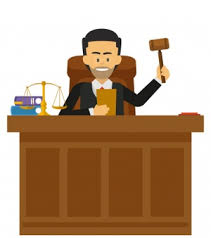